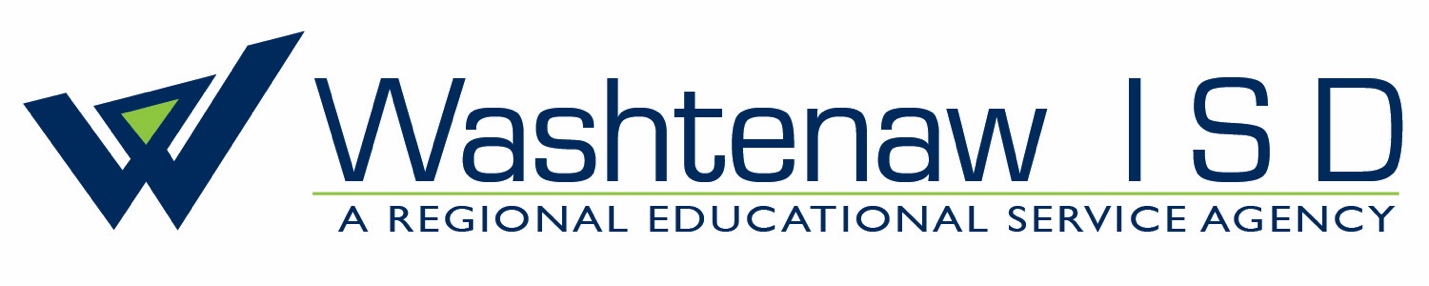 Student Programs Year End Assessment Data
WISD Student Instructional Goals
[Speaker Notes: Washtenaw Intermediate School District (WISD) will administer a variety of assessments to all of their students three times during the 2021/2022 school year - in the first nine weeks of the school year, mid-year by February 2022, and again prior to the last day of school.  Formative assessments will provide information to inform our progress toward our goals over the course of the year. Progress reports on our goals will be presented to the WISD Board of Education in February 2022 and June 2022. As a means of continuous improvement in teaching and learning, teachers will receive professional development in, and be committed to the use of, the formative assessment process. The goal that the WISD has set for their student population for assessment growth is 5 - 10% from baseline data to June 2022 data.]
Goal 1
All children (birth- 3) within our Early Intervention Programs will increase developmental skills which will be monitored at periodic (six-month reviews) and annual reviews focusing on functional routines-based outcomes as evidenced by
Parent Report and Observations
Satisfaction with Home Routine Evaluations (SHoRE)
Individualized Family Service Plan (IFSP) Outcomes
Early Intervention Data
\
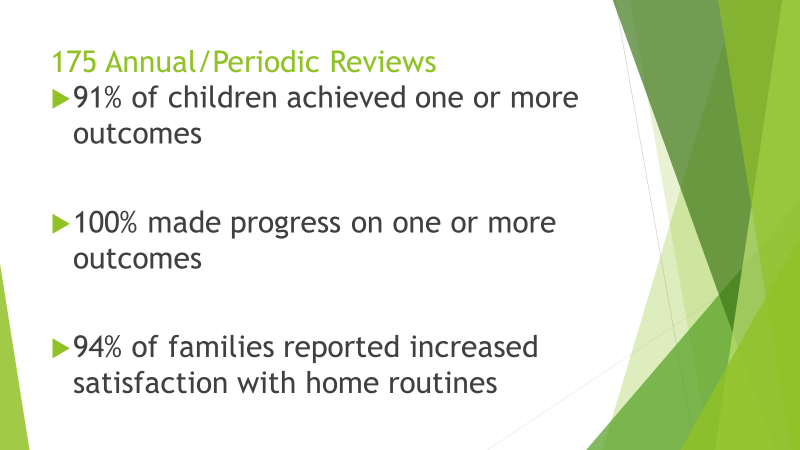 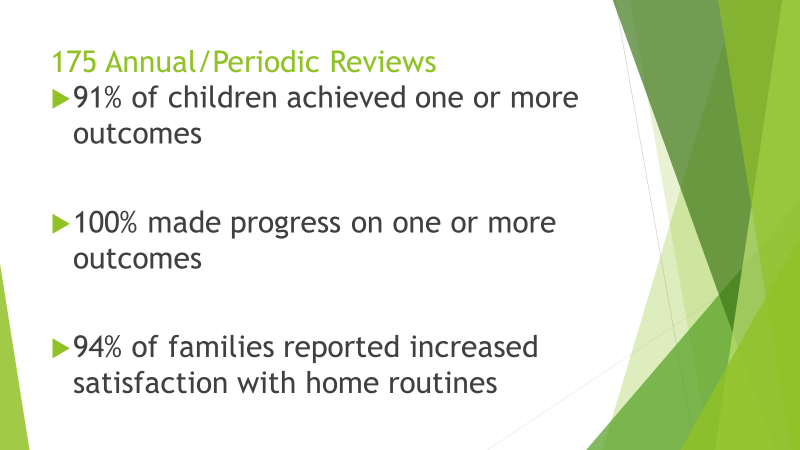 Goal 2
All students (K-12) will improve performance in Reading/ELA from Fall 2021 to Spring 2022 as measured by applicable assessments described below.
All students (grades K-3) within our Center-Based Programs (CBP) and  Local-Based Classrooms (LBC) will improve performance in literacy/ELA skills as measured by the Individual Reading Improvement Plan (IRIP). 
All students (grades 3-12) within our CBP  and LBC will improve their performance in emergent reading skills measured by the Reading Behavior & Literacy Checklist and the Literacy Assessment Screening Assessment for Pre-verbal Students with severe cognitive impairment (SCI).
All students (grades K-2) within our Emotional Impairment Programs (EI) will improve performance in literacy/ELA as measured by the MDE Benchmark Assessments in Early Literacy and Mathematics.
Students (grades 3-12) within our EI programs will improve performance in reading/ELA as measured by the NWEA.
Students (preschool) within our Deaf and Hard of Hearing (DHH) Program will improve performance in literacy/ELA as measured by the CID Early Childhood Vocabulary Rating Form, First 100 Words.
Students (K-8) within our Deaf and Hard of Hearing (DHH) Program will improve performance in reading/ELA as measured by the CID Early Childhood Vocabulary Rating Form, First 100 Words, Reading A-Z Decoding and Comprehension, Tennessee Kindergarten Assessment of Phonological Awareness, CORE Phonics Survey.
Students (grades 6-12) within our Court Involved Youth (CIY) program will improve performance in reading/ELA as measured by the Edgenuity 20/20.
Goal 3
All students (K-12) will improve performance in Mathematics from Fall 2021 to Spring 2022 as measured by applicable assessments as described below.
All students (grades K-12) within our CBP and LBC will improve performance in mathematical skills as measured by the Learning Trajectories for Primary Grade Mathematics.
All students (grades K-2) within our EI programs will improve performance in literacy/ELA & math as measured by the MDE Benchmark Assessments in Early Literacy and Mathematics.
All students (grades 3-12) within our EI programs will improve performance in mathematics as measured by the NWEA.
Students (preschool) within our DHH Program will improve performance in mathematics as measured by
Students (K-8) within our DHH Program will improve performance in mathematics as measured by 
Students (grades 6-12) within our Court Involved Youth (CIY) program will improve performance in mathematics as measured by the Edgenuity 20/20.
High Point and CI Local-based Programs Data
HP/LBC Growth Data 2021-2022: Mid-Year
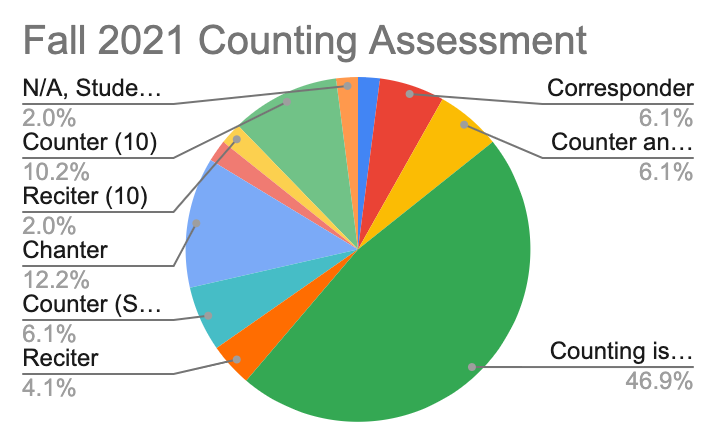 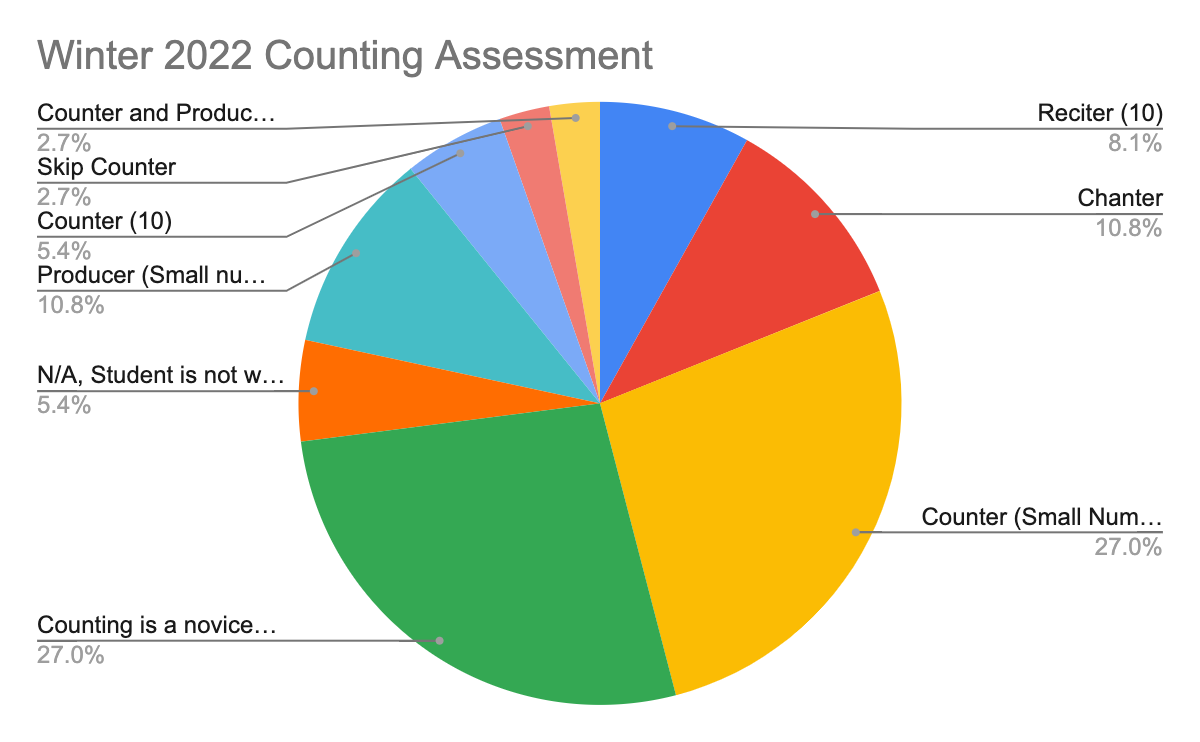 Deaf and Hard of Hearing Program Data
N=124
DHH student voice:
“Hi Sandy! I really enjoyed meeting him it was awkward just cause we have never met but hearing him talk it seems we have some things in common more than just hearing loss. I wasn't great at talking but I think if I talked to him more with you as extra help with conversations at first I think I could even become friends with him if he wants to as well, he seems like a good kid even though I don't know much about him. 
Thank you for giving me the opportunity to meet him and potentially others with hearing loss, Sincerely (DHH Student)”
Progress Park and EI Local-based ProgramsYear End Data Analysis
Julie Voelker
EI LBC/Progress Park
[Speaker Notes: We have not seen as much growth at Progress Park and our Local-based EI Classrooms.  Both of these programs are for students struggling with emotional dysregulation and their mental health often affects their assessment taking abilities.  We have had several students hospitalized this year due to their mental health as well as several staff and students out with COVID over the past month.]
Overall Student Growth for Progress Park (PPK) & EI Local Based Classrooms (EI LBC)
Goal: 5% student growth across 85% of students. 
Measures: NWEA Math, NWEA Reading, Success Maker Math, Success Maker Reading, and Ilit Reading.
Average Percent of Students with 5% Growth: 82.39% 
Median Growth: 73.37%
Level: Indicates a moderate-high in relation to the goal.
Alternative Goals: Consideration for the way in which the original goal was written should be taken. The original goal was worded in a way that limited the outcome and did not show a true representation of the data.
Goal: 85% of students will show 5% growth on NWEA OR in  Success Maker for math and reading.
Outcome: 100% of students achieved 5% growth on NWEA or in Success Maker for math and reading.
Goal: On average, students will show 5% growth across measures (NWEA and Success Maker). 
Outcome: On average students made 23.84% growth across measure (NWEA and Success Maker).
Overall Student Growth for PPK & EI LBC
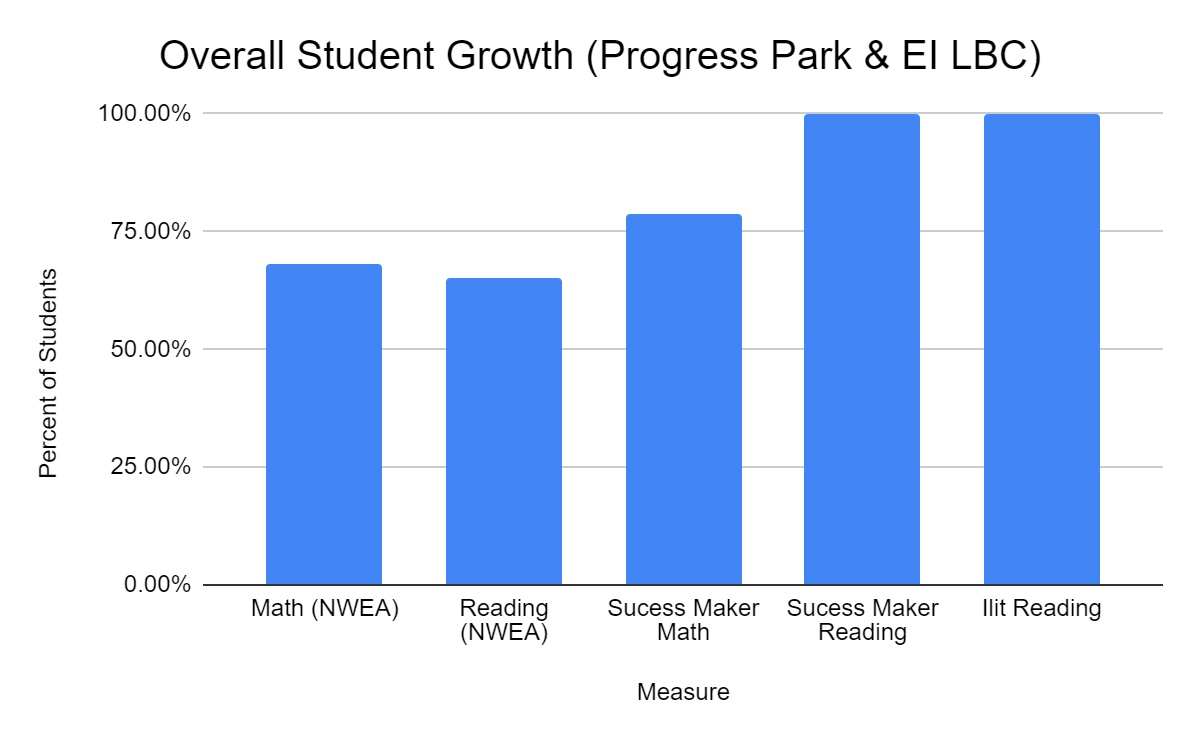 [Speaker Notes: INSERT GRAPH]
Overall NWEA Math for PPK & EI LBC
Average percent of students to make 5% growth: 71%

Median percent of students to make 5% growth: 60% 

Level: Indicates that scores are at a moderate level of growth toward the goal.
Percent of Student Growth by Program on Math NWEA
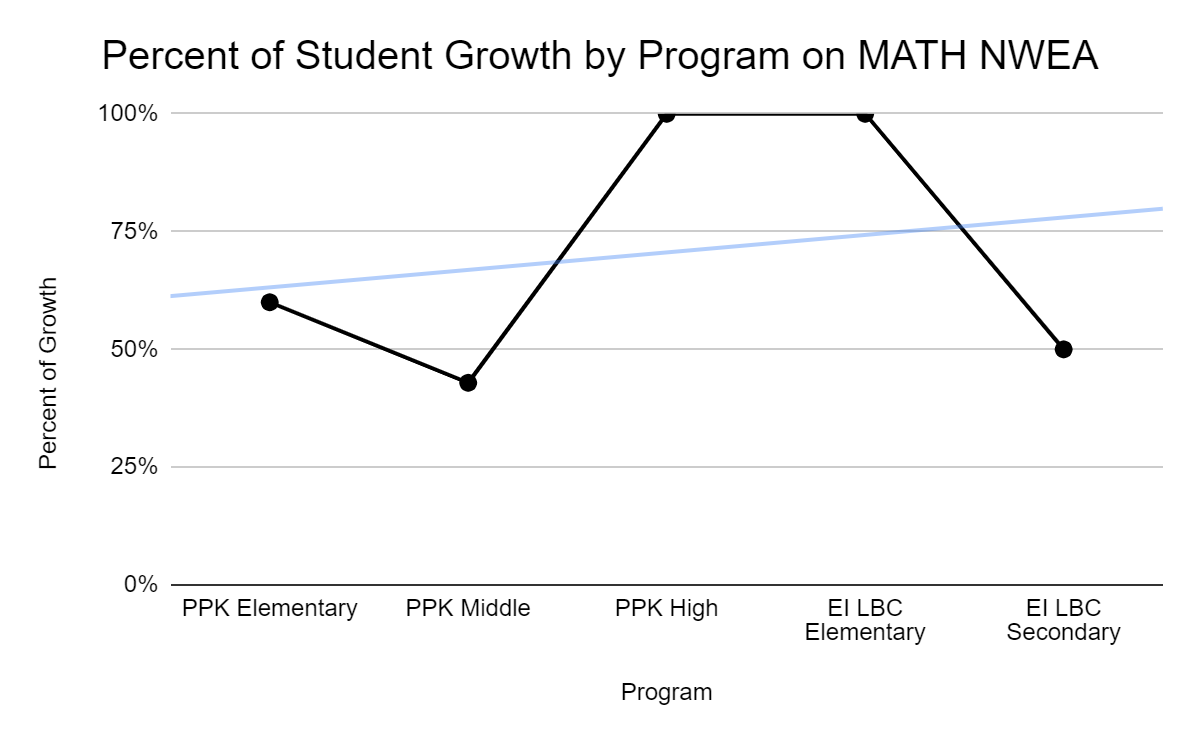 Overall NWEA Reading for PPK & EI LBC
Average percent of students to make 5% growth: 82%

Median percent of students to make 5% growth: 83.75% 

Level: Indicates that scores are at a high level of growth in relation to the goal.
Percent of Student Growth by Program on Reading NWEA
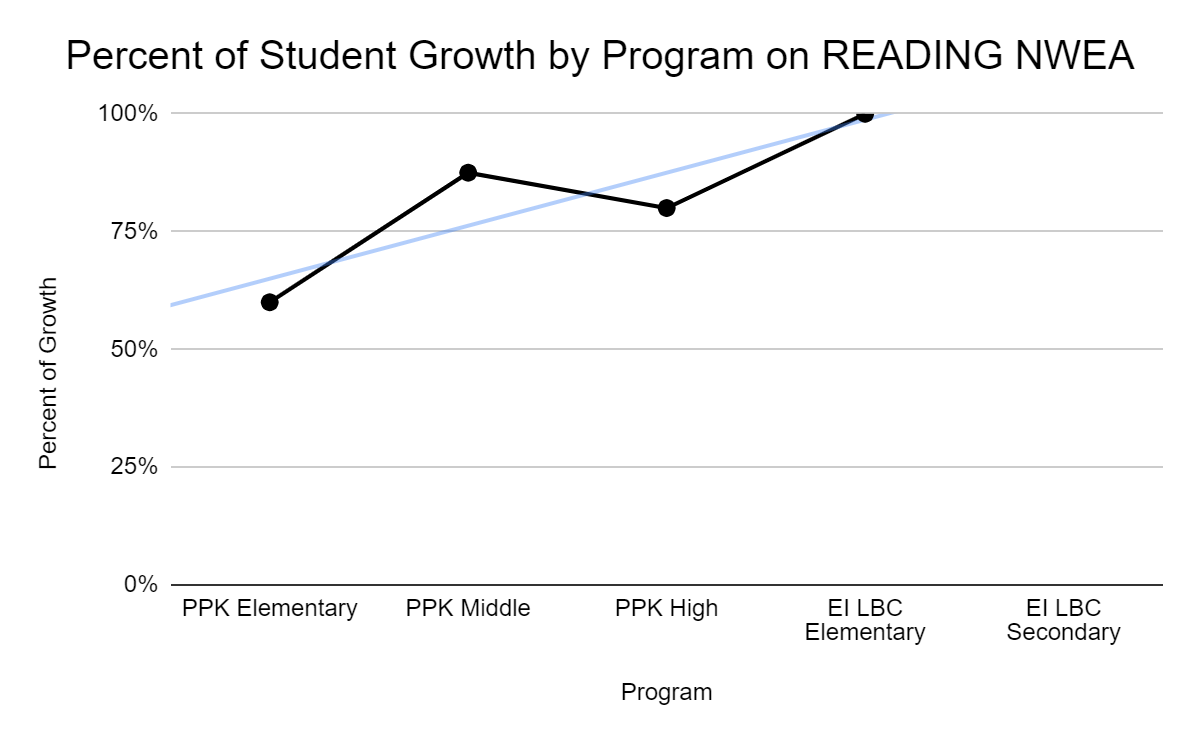 EI LBC not included due to chronic absences.
Overall Student Growth for PPK & EI LBC in Success Maker Math
Average percent of students to make 5% growth: 89%

Median percent of students to make 5% growth: 66.7% 

Level: Indicates that scores are at a moderate-high level of growth in relation to the goal.
Percent of Growth by Program in Success Maker Math
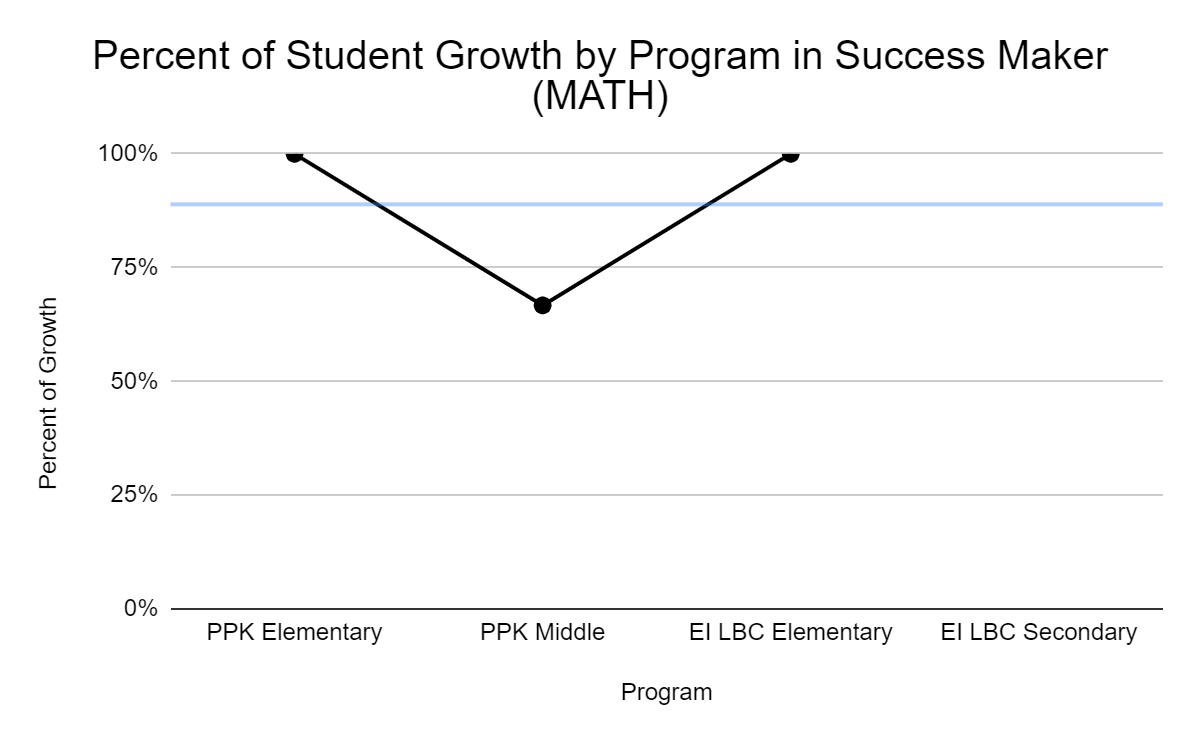 Overall Student Growth for PPK & EI LBC in Success Maker/iLit 20 Reading
Average percent of students to make 5% growth: 97%

Median percent of students to make 5% growth: 100% 

Level: Indicates that scores are at a high level of growth in relation to the goal.
Percent of Student Growth for PPK & EI LBC for Success Maker/Ilit Reading
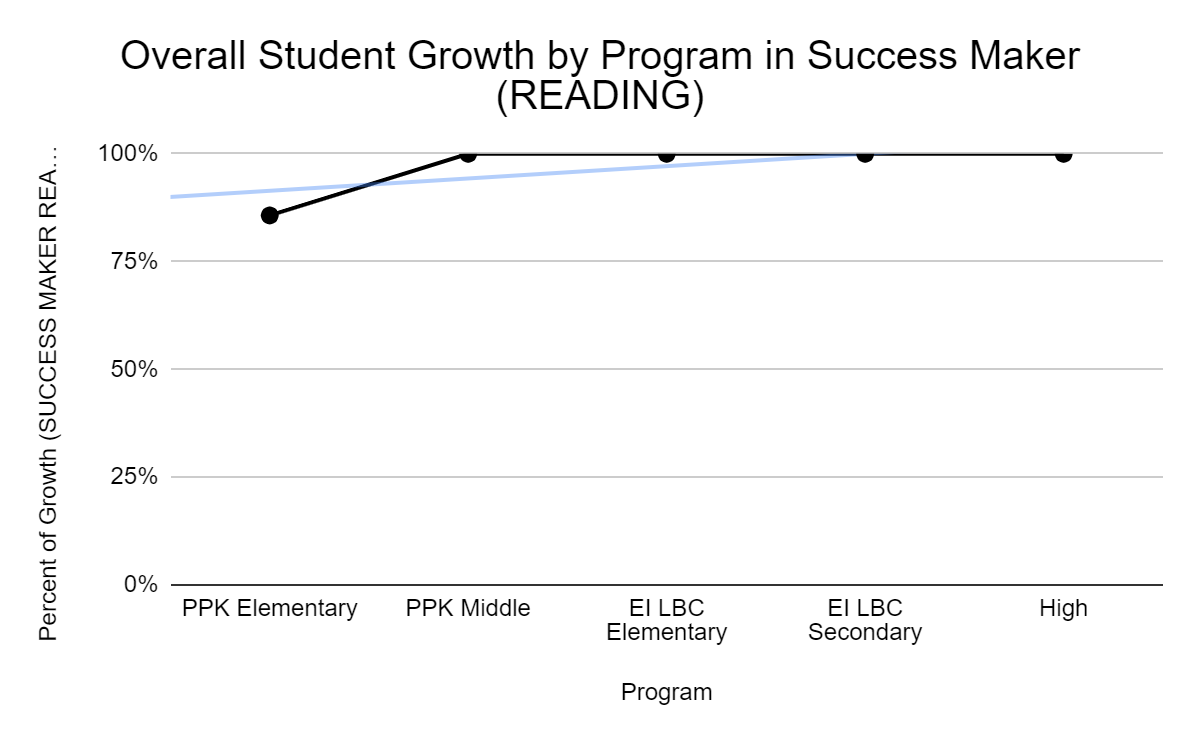 [Speaker Notes: Insert Graph]
Court Involved Youth Program Data
We do not have the same students in the program at the end of the year as those who were in the program at the beginning of the school year, so we are not able to make comparisons and determine growth for this program.
[Speaker Notes: We are able to look at each individual student in the program and assess their skills.  We can then use that information to make teaching and learning adjustments.]
Goal 4
All students (18- 26 years old) within our Young Adult Programs (YA) and Young Adult Project (YAP) will improve performance in functional transition skills as measured by the Washtenaw Intermediate School District Comprehensive Transition Assessment. 
All teachers will use the formative assessment process to support adjustments to meaningful student progress towards mastery of transition goals. 
Results from transition benchmark assessments, local transition summative assessments, and formative assessments will be continuously discussed and analyzed by staff.
Low Incidence
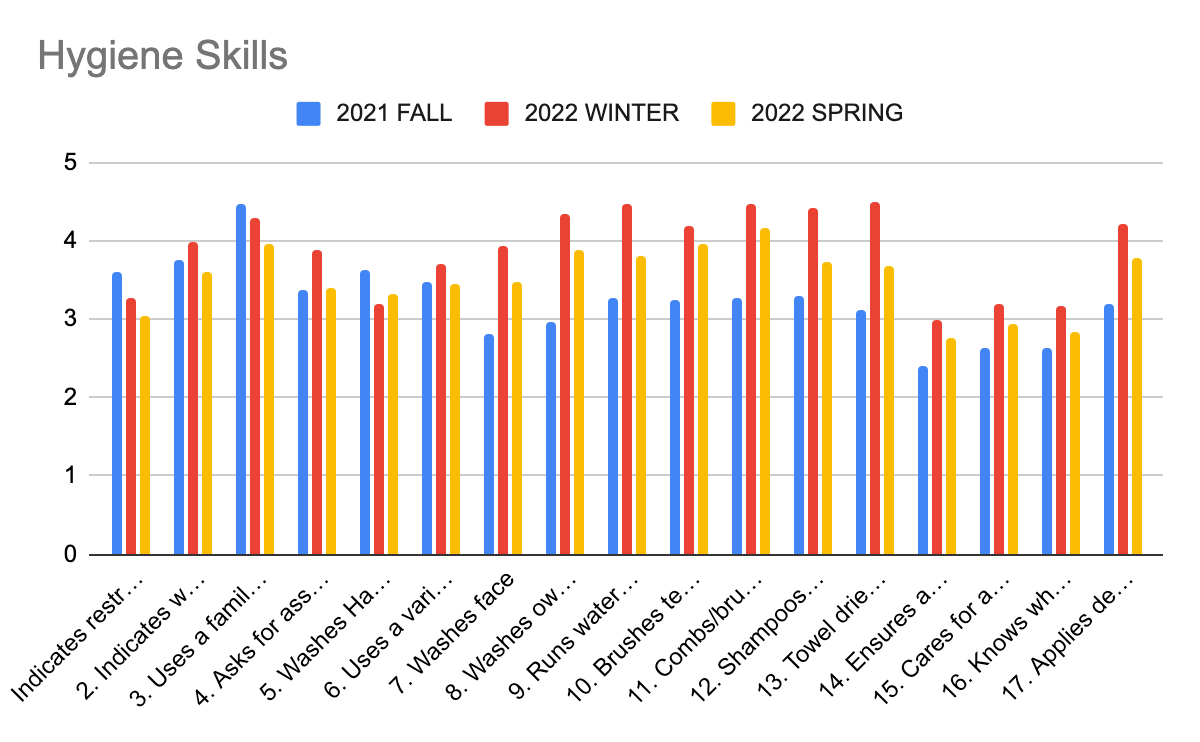 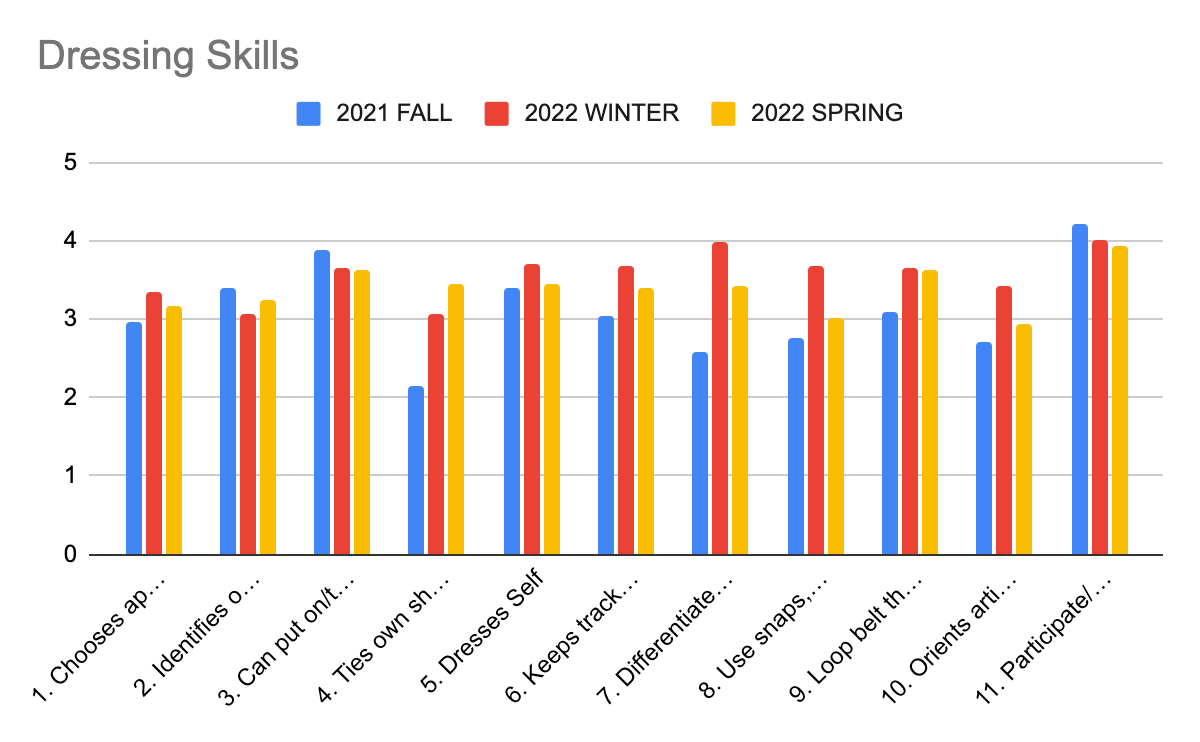 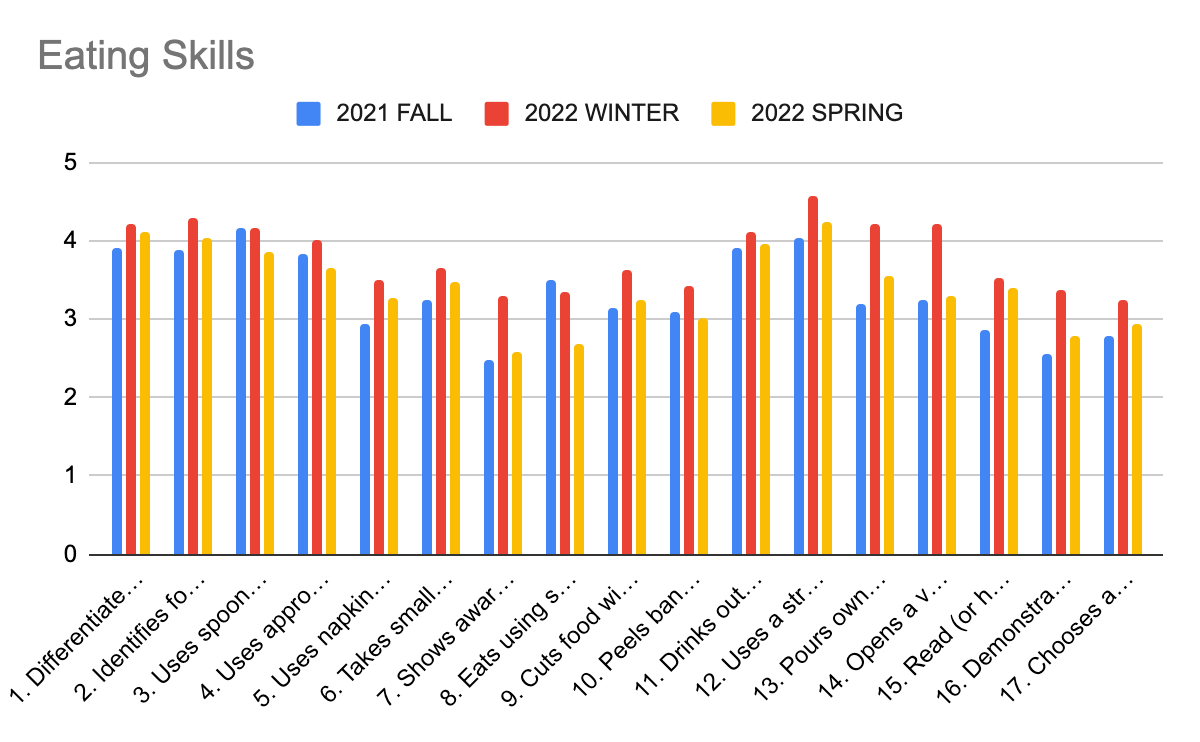 Red Oak Young Adult
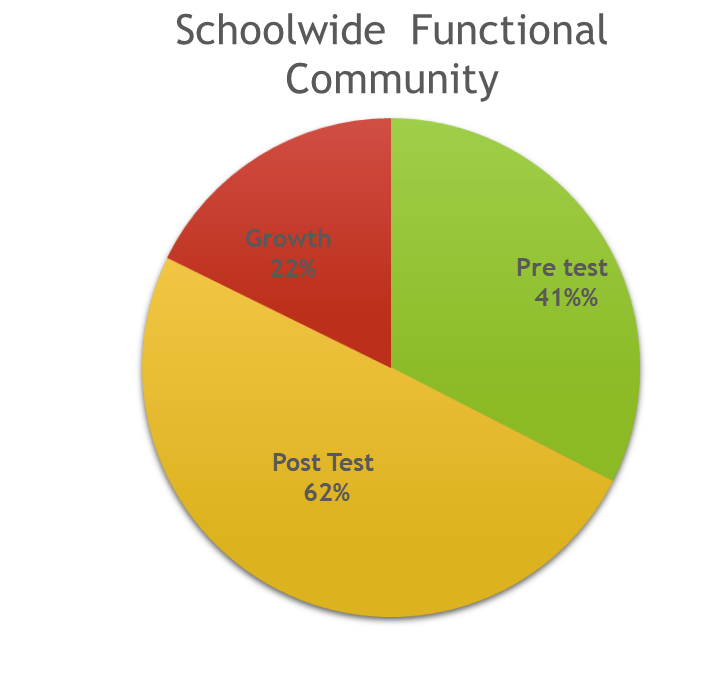 Young Adult Programs and Services Data
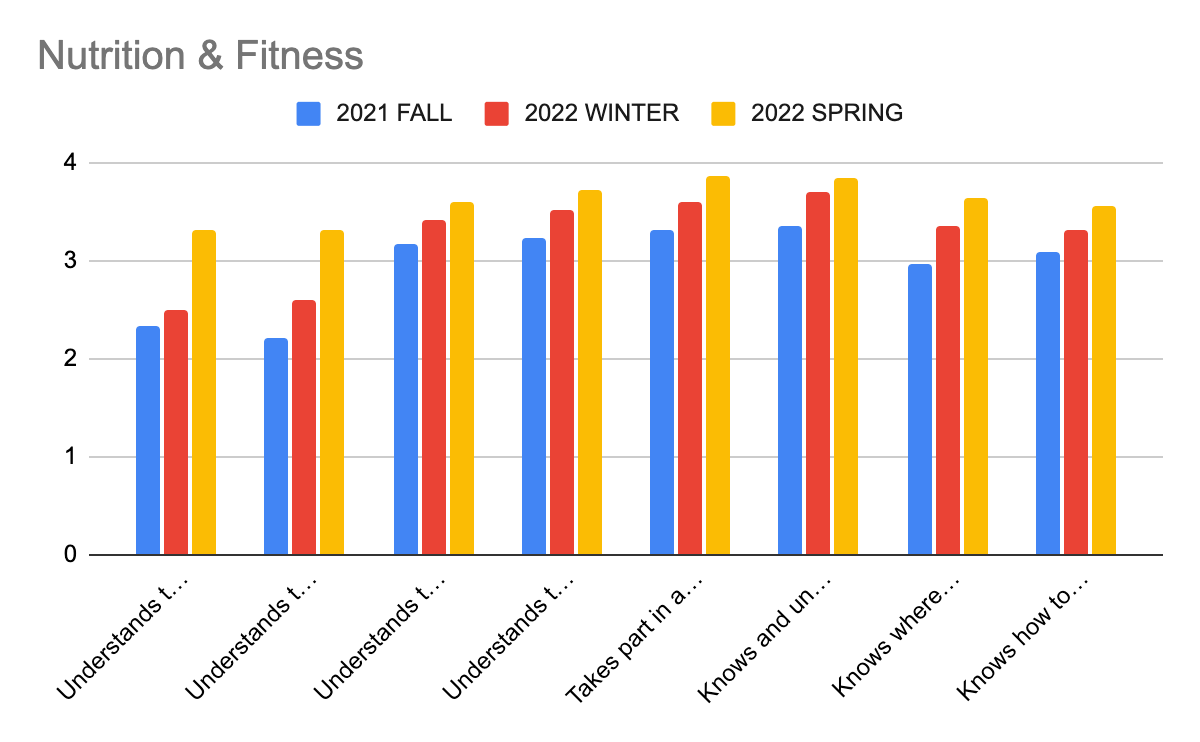 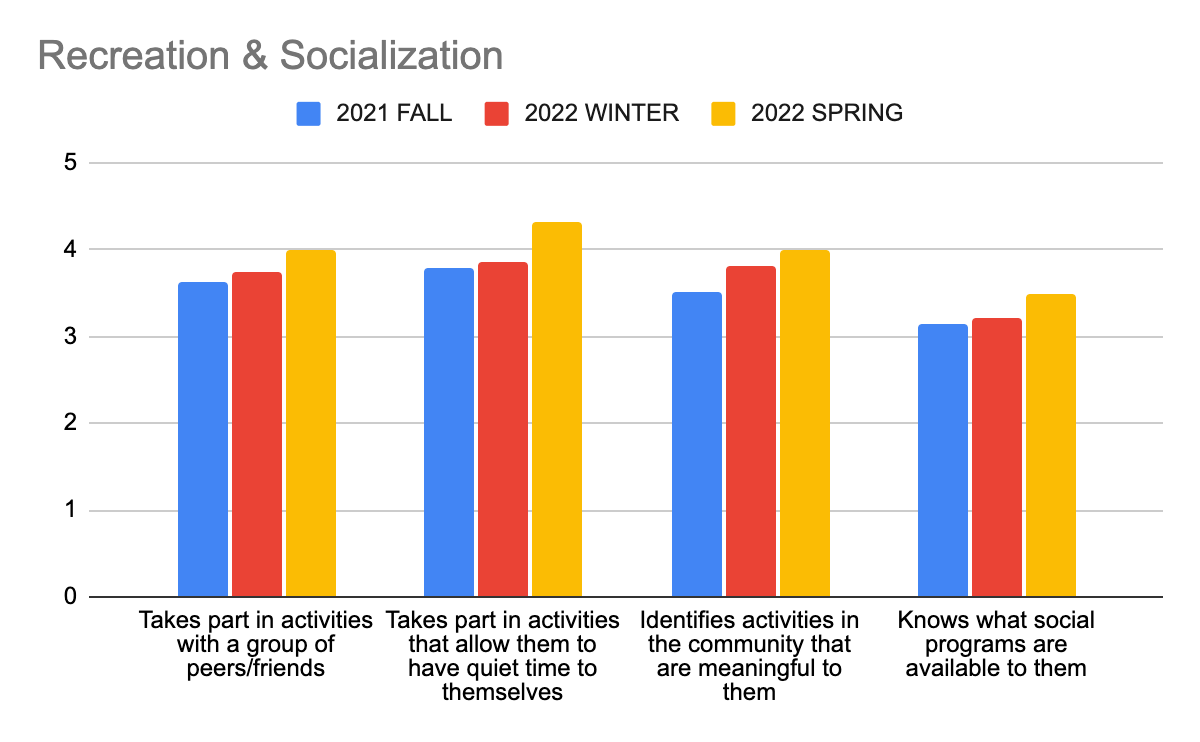 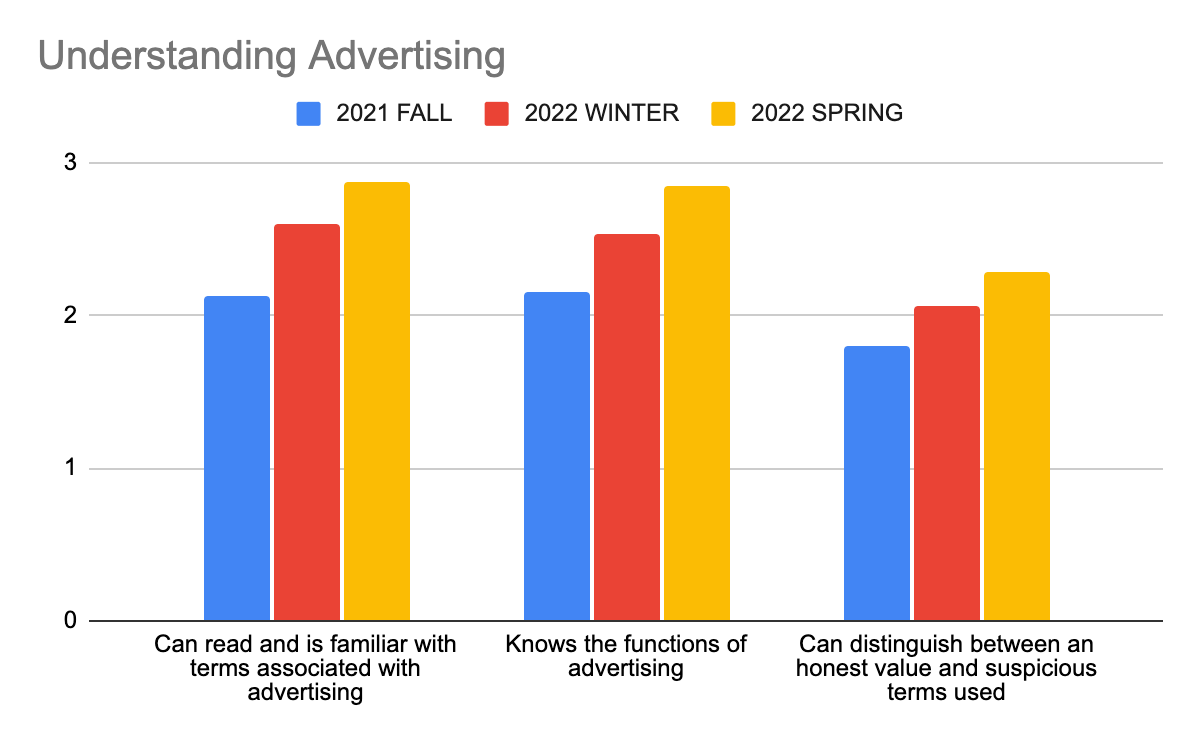 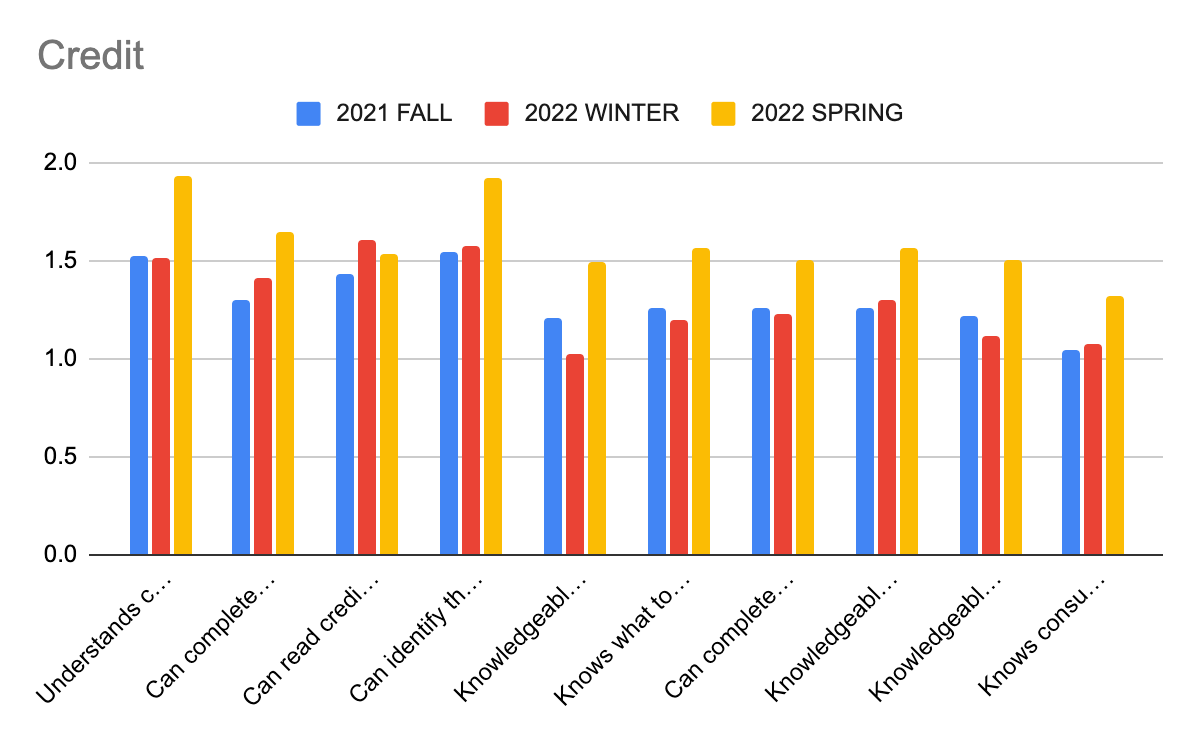 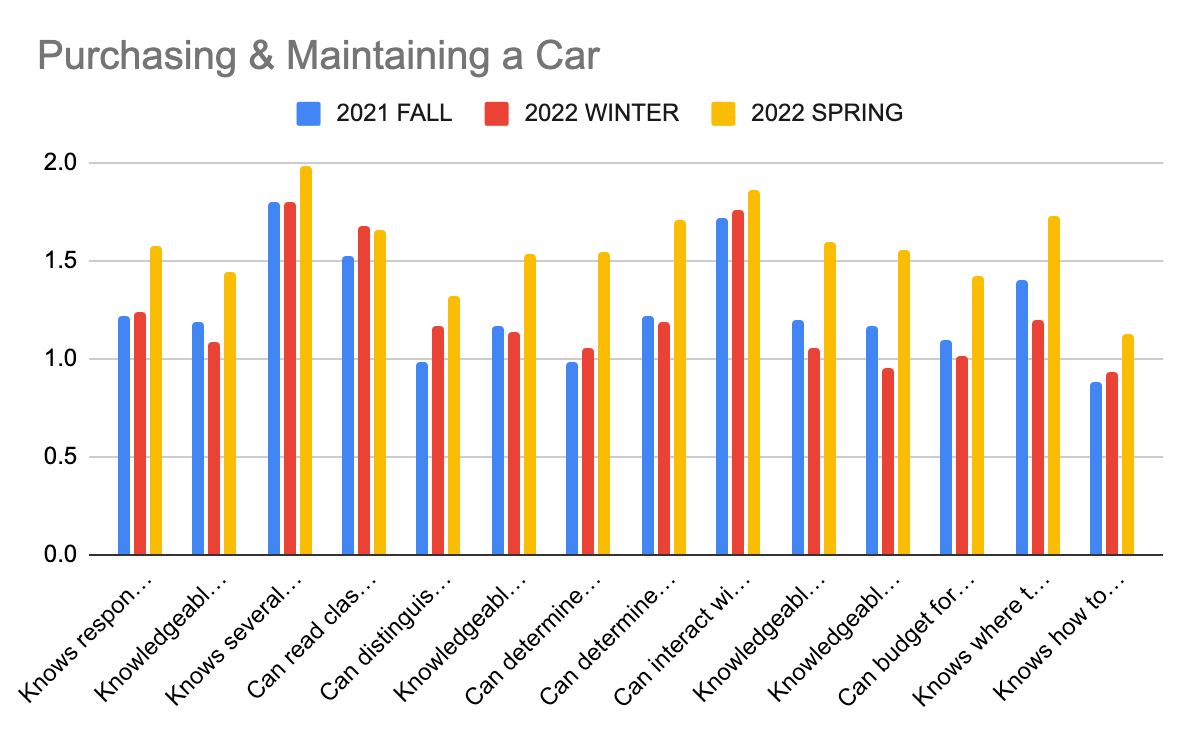 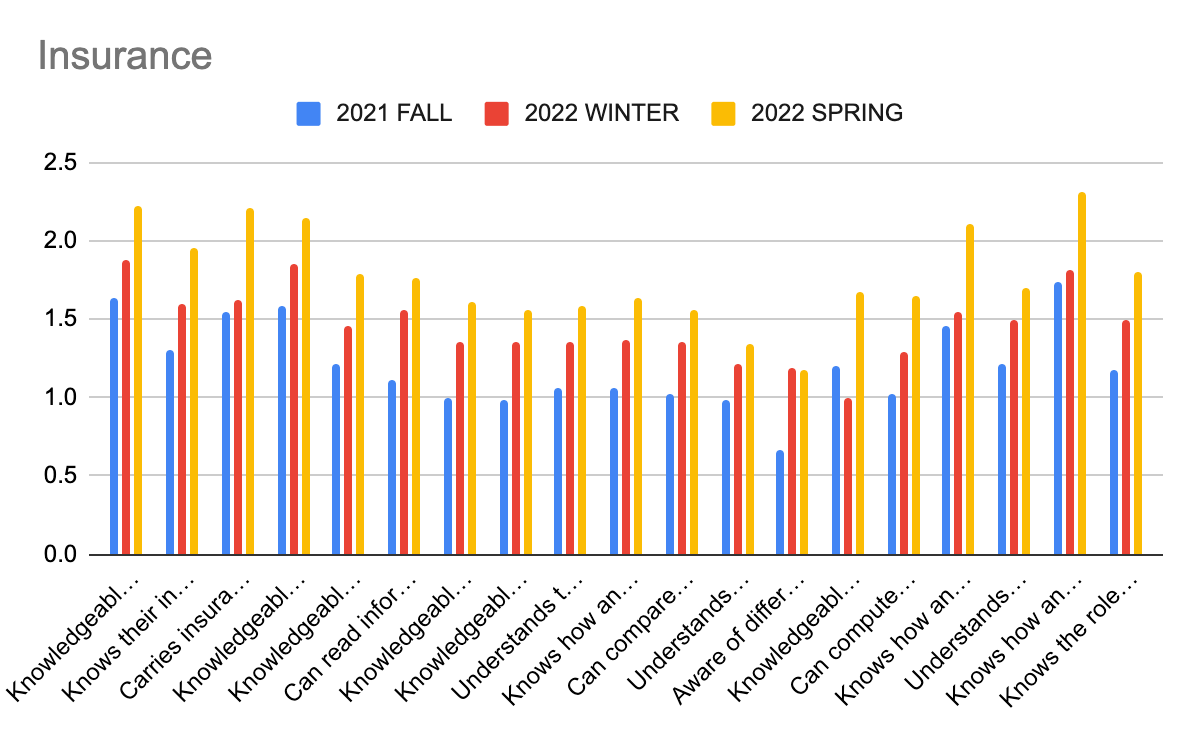 Young Adult Project Growth data included in district transition data
Young Adult Project Outcome Data
73% of students have competitive employment (at Spring snapshot)
YAP student voice:
“I writing to tell you that Dawn Keith is the most amazing teacher that I ever had. She help me renew my drivers license. She’s helps me with the calendar. She helps me fill out papers when I need help. In conclusion Dawn Keith is the most amazing teacher to have.”

-YAP student
Jail Services
Four students have received diplomas this year.
NOTEStudent data was not disaggregated by race or socioeconomic status because our student numbers are so low that it could do two things: disclose scores in an identifiable way or present data in a way that is not statistically appropriate.
Thank you